Demystifying Data          Governance
Denise Mauzy
Maria Taylor
Missy Cochenour
October 8, 2014
1:15- 2:45 pm
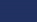 [Speaker Notes: MT-35 minutes overall]
Presenters
Missy Cochenour, SLDS and DaSy
Denise Mauzy, ELC TA and DaSy
Maria Taylor, Childcare Education Institute
2
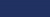 Session Objectives
Define data governance and its important
Explore data systems’ responsibilities related to: 
Authority and accountability
Quality and integrity
Security and access
Discuss how effective data governance prepares registries to participate in larger state and national data system efforts like:
ECIDS
SLDS
PER
CEDS
3
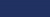 [Speaker Notes: MT
We need to hit hard on the fact that we have to come up to speed as an Alliance.  We have some good foundational pieces related to Governance but we need to review and update.  Will weave PER throughout conversation.]
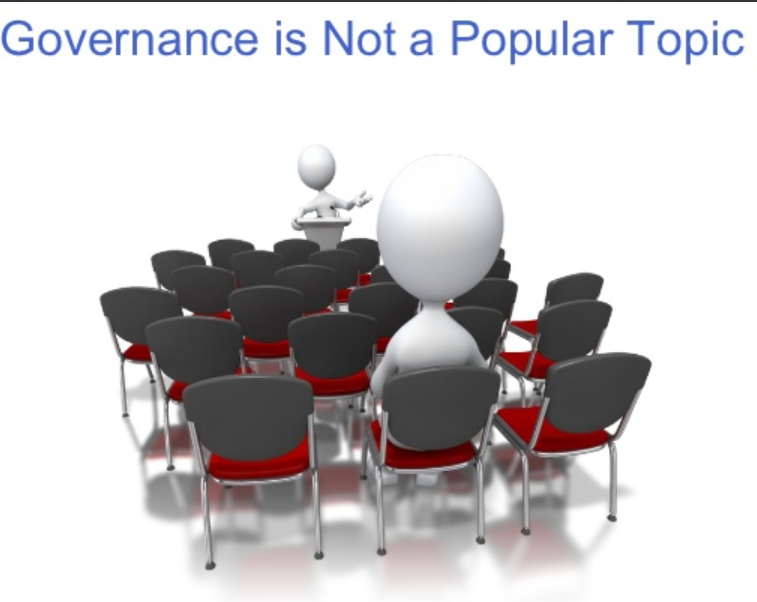 4
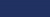 [Speaker Notes: MT]
What is Data Governance?
5
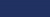 [Speaker Notes: MT]
What is Data Governance?
It is both an organizational process and a structure 
Establishes responsibility for data
Organizes program staff to collaboratively and continuously improve data quality through the systematic creation and enforcement of policies, roles, responsibilities, and procedures

It requires the systematic development, implementation, and enforcement of procedures to operationalize the quality and security policies of the data system.
6
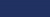 [Speaker Notes: MT]
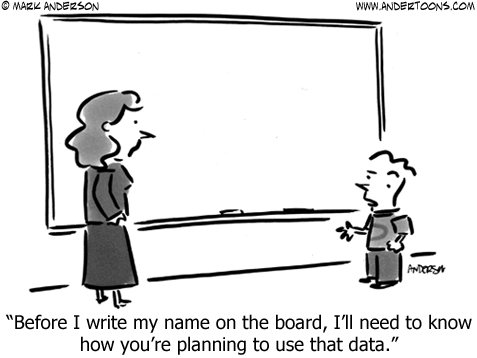 7
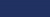 [Speaker Notes: MT]
Why Focus on Data Governance?
Defines authority and accountability
Promotes quality and integrity
Ensures security and proper access
Data Breaches are more common
Technology continues to evolve
Privacy laws are becoming increasingly more rigid
8
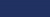 [Speaker Notes: MT]
Audience Poll
Been directly affected by a security breach
Had someone leave your employ who had access to secure data
Lost or had your laptop or smartphone stolen
Gotten a new work computer
Sent a report via email
Have a laptop or smartphone
9
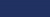 [Speaker Notes: Everyone stand.  Sit down if … Goal is to show that everyone is affected by governance.]
Data Breaches are on the Rise
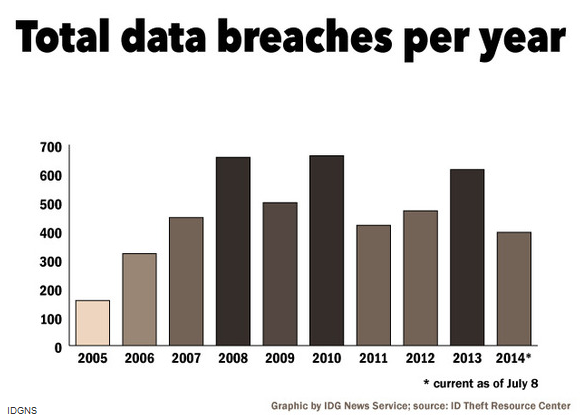 http://www.pcworld.com/article/2453400/the-biggest-data-breaches-of-2014-so-far.html
10
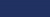 [Speaker Notes: MT]
Data Breaches
A staggering 43% of companies surveyed reported experiencing a data breach in the past year, up 10% over the prior year.
Retail breaches are reported at one every week or two
Experian serviced over 2,300 incidents last year
Organizations include:
Home Depot
eBay
Target
Montana Department of Health and Human Services
Many data breaches go unreported
Ponemon Institute survey was conducted in 2014 and included 567 U.S. executives, most of whom reported to company’s chief security officers.
11
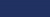 [Speaker Notes: MT
http://www.usatoday.com/story/tech/2014/09/24/data-breach-companies-60/16106197/
http://www.pcworld.com/article/2453400/the-biggest-data-breaches-of-2014-so-far.html]
Article: http://www.praetorianguard.net/Blog/leading-causes-of-data-breaches-in-healthcare.aspx
Source:  http://www.privacyrights.org/data-breach/net
12
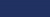 [Speaker Notes: MT
http://www.praetorianguard.net/Blog/image.axd?picture=2013%2f11%2fChart2-Healthcare-Types-of-Incidents.jpg]
What Causes Data Breaches?
Simple errors
St. Vincent Breast Center in Indianapolis sent 63,000 letters containing information on upcoming appointments to the wrong people
Stanford Federal Credit Union accidentally attached a file with information on 18,000 customers sent an email
Thousands of paper medical records were dumped at a public incineration site in York, Pennsylvania
Theft
Laptops, thumb drives with nothing more than login and passwords to protect the data
Poor security practices
Weak password strength
Server vulnerabilities
Ponemon Institute survey was conducted in 2014 and included 567 U.S. executives, most of whom reported to company’s chief security officers.
13
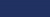 [Speaker Notes: MT
http://www.usatoday.com/story/tech/2014/09/24/data-breach-companies-60/16106197/
http://www.pcworld.com/article/2453400/the-biggest-data-breaches-of-2014-so-far.html]
Legislative Trends
Twenty states enacted student-data-privacy laws during recent legislative sessions
The bulk of the new statutes focus on either:
Prohibiting the collection of certain types of data
Requiring states and school districts to improve their governance infrastructure and processes for safeguarding student information.
Landmark California law prohibits operators of online educational services from selling student data for advertising or for a non-educational purpose.
At the national level, a bill to update the main federal law protecting student privacy is currently under consideration in the United States Senate.
14
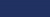 [Speaker Notes: MT
'Landmark' Student-Data-Privacy Law Enacted in California
By Benjamin Herold on September 30, 2014 10:10 AM 
http://blogs.edweek.org/edweek/DigitalEducation/2014/09/_landmark_student-data-privacy.html?cmp=ENL-EU-NEWS2]
Data Governance: Impact of Where Data System is Housed
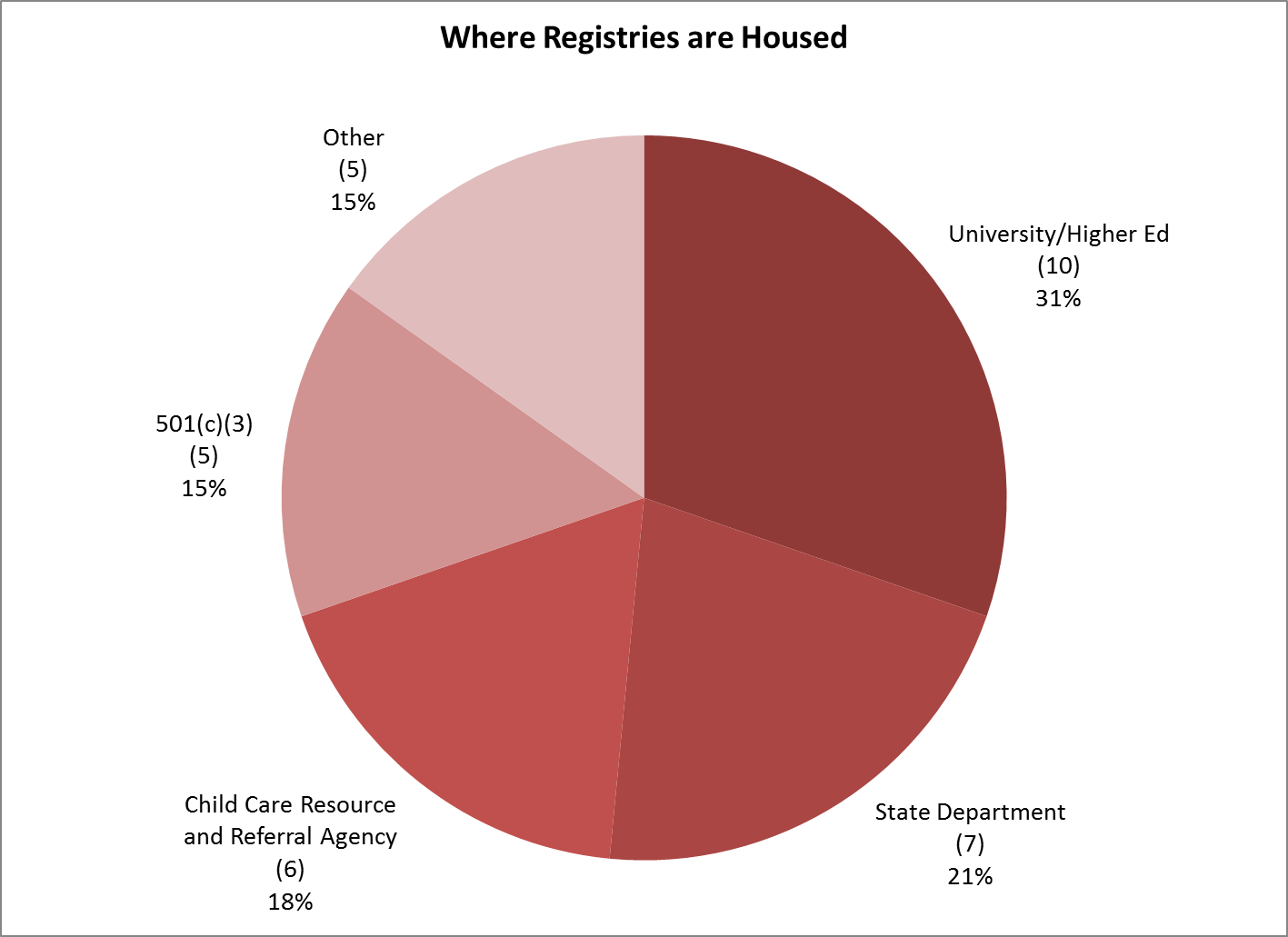 15
2012 National Workforce Registry Alliance State of Registries
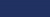 Table DiscussionHow Does Organizational Affiliation Affect Your Governance Efforts?
16
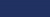 [Speaker Notes: MT ends here (20 minutes total)
At your tables, share one way your organizational affiliation affects your governance efforts? For example, if your registry is housed at a University the rules for operation and governance are different than an independent not-for-profit or state agency.  Ask for a couple of examples.]
Introducing an Approach to Thinking about Program Data Governance & Assessing Your PracticesLeading your own data system governance effort
17
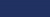 [Speaker Notes: DM to start here (15 minutes presentation, 20 minutes table time)
Reference handout at this time.]
Borrowing from the DaSy Framework
18
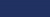 [Speaker Notes: DM]
Important Points about Data Governance
Data governance exists whether formal or informal. 
Informal data governance is associated with significant risks. 
Formal data governance has significant benefits.
Data governance structures and policies are not static. 
Managing the state data system requires responding to the evolving structures and policies and implementing the associated procedures.  
Data system staff or their representatives should be actively engaged in the governance of their data system.
19
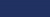 [Speaker Notes: DM]
Authority and Accountability
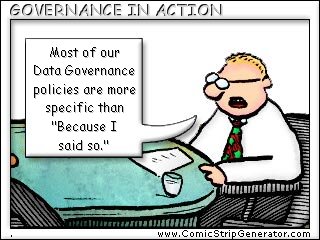 20
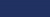 [Speaker Notes: DM]
Authority and Accountability Focuses On…
Identification of data governance structure
Identifying decision-making authority and accountability
Authorizing staff or representatives to implement policies and manage the data system
PER addresses issues in the policies and procedures requirements
Confidentiality Policies and Procedures
Due Process
Participant Communication
Staff Communication
21
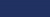 [Speaker Notes: DM
-There are definite gaps in PER]
Quality and Integrity
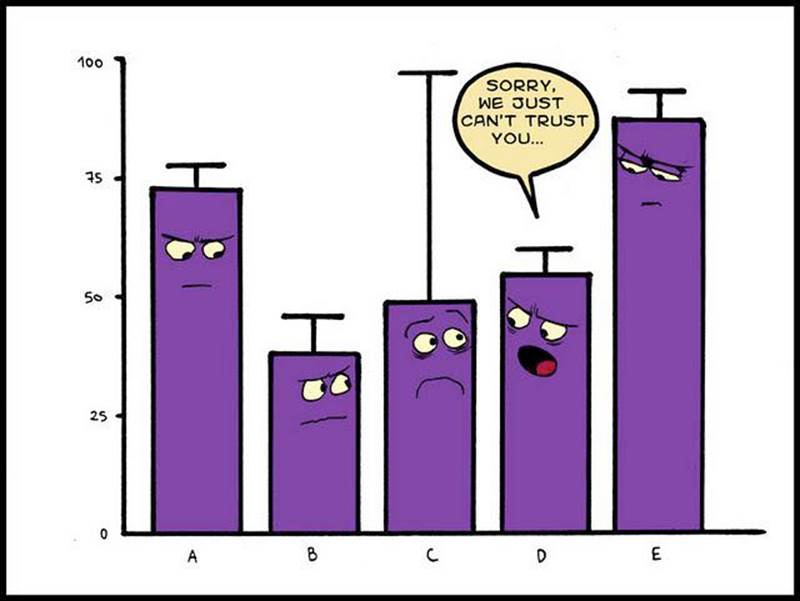 22
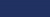 [Speaker Notes: DM]
Quality and Integrity Focuses On…
Policies that require implementation of procedures to ensure validity, reliability, accuracy, consistency, and intended use of data 
Implementation of training and monitoring procedures to ensure consistent application of data quality and integrity policies and procedures
PER addresses issues in the policies and procedures requirements
Review
Verification
Data Entry
Data Continuity
Data Maintenance
Data Transfer
23
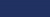 [Speaker Notes: DM]
Security and Access…what’s the difference?
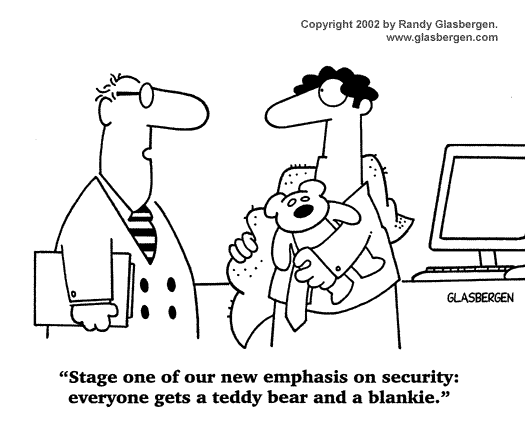 24
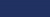 [Speaker Notes: DM 
Security-is your data safe?
Access is allowing those with a need get (only) what they need]
Security and Access
Policies that require the development and implementation of procedures to ensure the security of the data from breach or loss.
Policies that require the development and implementation of procedures to ensure that only authorized users gain access to the data, including reports.
PER addresses issues in the policies and procedures requirements
Data Storage
Data Transfer
25
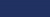 [Speaker Notes: DM There are PER gaps]
Table Discussion
At your tables, review the assigned portion of the assessment tool. 

Give some examples of where data systems have made progress in a certain area?

Give some examples of challenges in these areas?
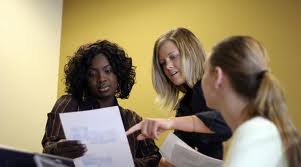 26
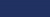 [Speaker Notes: Split the sections up by table.---Ask a couple table for a success or challenge. (15 minutes, 5 report)]
Integrated Data GovernanceBeing a Player in a Larger Effort
27
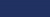 [Speaker Notes: MC to start here (20 minutes)]
What is the Difference?
28
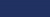 [Speaker Notes: MC]
Workforce Provides An Important Piece of the ECIDS
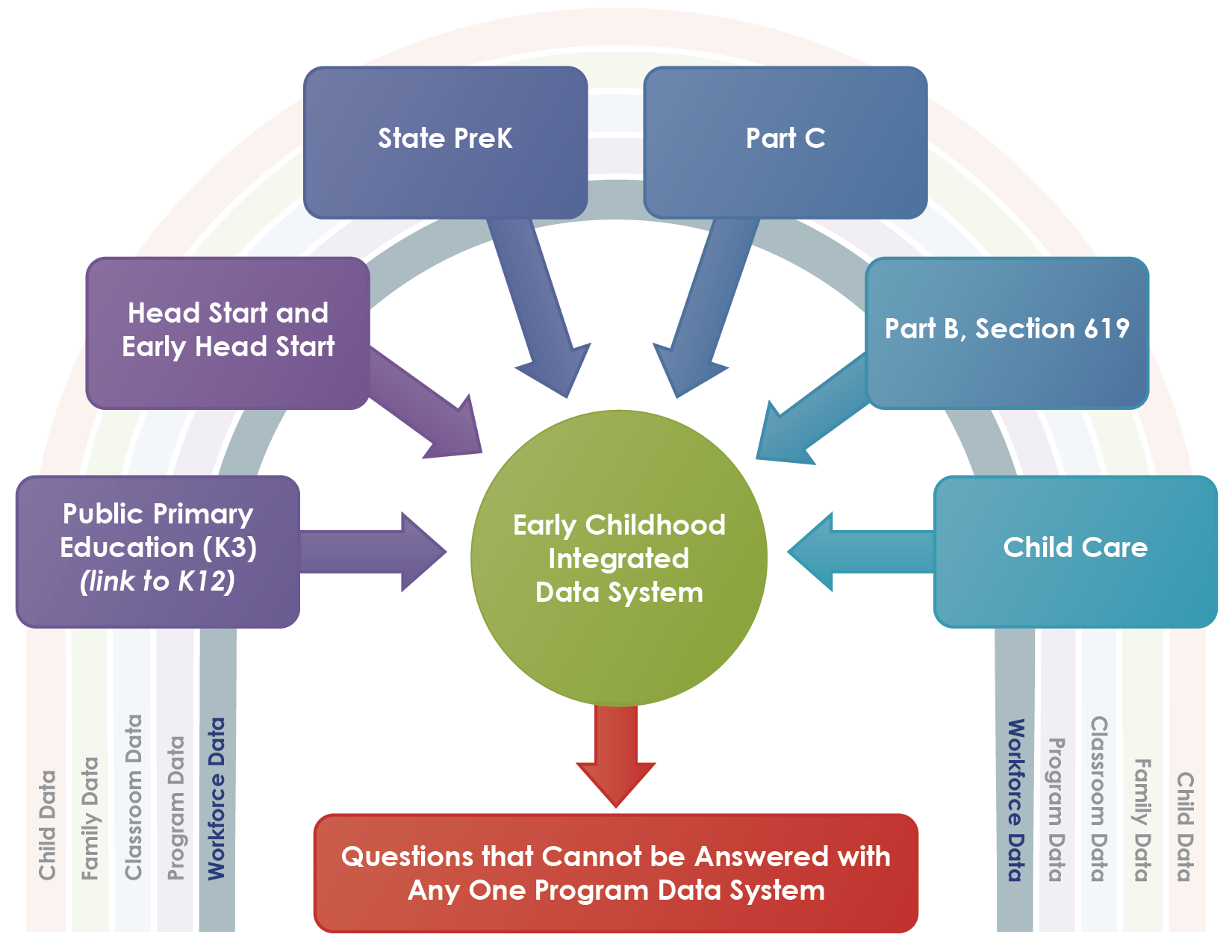 If the workforce data is not ready to go then a state cannot have a complete picture
29
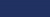 [Speaker Notes: MC-]
What Does it Mean to be Ready?
Your own data system has formal governance:
Having your individual data governance in place to ensure high-quality data can be shared, security and access policies are in place, and the appropriate policies that govern the registry data exist before sharing the data with another
You are able to represent the workforce data with the integrated data effort:
Preparing your data dictionary
Knowing the quality of your data
Representing the workforce data and the nuances that surround it
Articulating what workforce data can contribute to the broader integrated data conversation
30
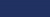 [Speaker Notes: MC-Will reference the self assessment tool and that it gives a good indication of a registry‘s readiness in terms of governance.]
Preparing your Data Dictionary
One of the first steps in governance of an integrated data system is to understand what each data contributor has. As a part of this effort you might be asked to share your data dictionary, or in some cases use CEDS to share so others can align across the state with you.
31
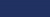 Overview of ECIDS Toolkit: Data Governance
ECIDS/SLDS Integration efforts have their own self-assessment tools that help them assess the progress of these efforts

You can use these tools to:
Share with your state in case they are unaware of the resources
Understand the work of the ECIDS/SLDS and how you might be able to fit into the integration effort
Understand what questions you can ask of those leading the integration effort in your state
32
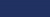 Group Questions and Comments
33
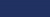 Homework for Thursday (CEDS Session)
Bring your computer
Bring your CEDS login and password

http://ceds.ed.gov/
34
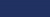 Presenter Contact Information
Maria Taylor- mtaylor@cceionline.edu  
Denise Mauzy- denise.mauzy@aemcorp.com   
Missy Cochenour- Missy.Cochenour@aemcorp.com
35
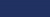